ОБ ОСОБЕННОСТЯХ БЮДЖЕТНОЙ И НАЛОГОВОЙ ПОЛИТИКИ В СОВРЕМЕННЫХ УСЛОВИЯХ
Заместитель Губернатора области, 
начальник Департамента финансов области
В.Н. Артамонова
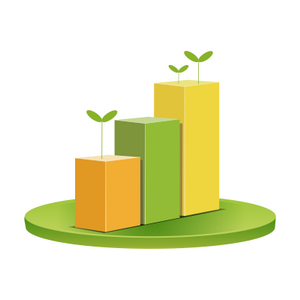 Собственные доходы бюджета области и государственный долг
2
млрд.руб.
6,9
404
в 1,4
637
15
34
млн.руб.
млрд.руб.
млрд.руб.
место
раза
место
5%
97%
47%
47%
71%
55%
72%
90%
92%
100%
105%
отношение госдолга к собственным доходам областного бюджета
%
грант за достижение высоких темпов роста СЭР
профицит бюджета области
Межведомственное взаимодействие
Мотивация ОМСУ к развитию доходного потенциала региона
среди регионов по темпу роста налоговых и неналоговых доходов
среди регионов по объему госдолга
объем инвестиций в основной капитал
рост заработной платы
Создание комфортного налогового климата для бизнеса
2017г. за 2016г.
2017г.
2016-2017гг.
2012-2017гг.
2017г.
2017г. к 2012г.
Основные доходные источники бюджетов на территории области
3
Бюджет области
Федеральный бюджет
50,8 млрд.руб.
17,1 млрд.руб.
25%
75%
67,9млрд.руб.
+29%
6,5млрд.руб.
прирост налоговых доходов за январь-август 2018г.
собрано налоговых и неналоговых доходов на территории области за январь-август 2018г.
получено из федерального бюджета за январь-август 2018г.
Формирование налоговых доходов (без акцизов)  бюджета области по отраслям экономики
Структура расходов бюджета области в 2018 году
4
3,2
млрд.руб.
Повышение оплаты труда работников бюджетной сферы
74,7
млрд.руб.
Обеспечение программы госгарантий бесплатного оказания гражданам медицинской помощи
4,6
млрд.руб.
10,0
млрд.руб.
Обеспечение мер социальной поддержки отдельных категорий граждан
9,6 млрд.руб.
БЮДЖЕТ РАЗВИТИЯ ОБЛАСТИ – 2018
2,4
Укрепление материально-технической базы учреждений здравоохранения
1,5
Строительство школ
1,2
Строительство и ремонт автомобильных дорог
0,6
Обеспечение жильем детей-сирот
0,6
Создание доп. мест для детей от 2 месяцев до 3 лет
0,5
Берегоукрепительные работы и строительство защитных сооружений
0,4
Формирование современной городской среды
0,4
Строительство физкультурно-оздоровительных объектов
0,1
Реализация перспективных проектов в сфере развития туризма
Новые меры социальной  поддержки  граждан с 2019 года
5
Ежемесячная денежная надбавка участковым терапевтам и педиатрам в течение первых трех лет работы
+7,4
  млн.руб.
10 000 рублей
Единовременная выплата для молодых врачей, прибывших после окончания медицинского вуза на работу в медучреждения районов и малых городов
+20,0
  млн.руб.
500 000 рублей
95 стипендий, 
25 премий
Губернаторские стипендии лучшим студентам
+4,0
  млн.руб.
Семейная ипотека с господдержкой (снижение процентной ставки на 3% при рождении второго и последующих детей)
+51,4
  млн.руб.
499 семей в год
с 30 до 50% квартплаты
Увеличение размера компенсации на оплату коммунальных услуг многодетным семьям
+67,5
  млн.руб.
Предоставление «Земельных сертификатов» многодетным семьям
+399,0
  млн.руб.
7 000 участков
0,5млрд.руб.
ДОПОЛНИТЕЛЬНАЯ ПОТРЕБНОСТЬ
6
ФИНАНСИРОВАНИЕ ИЗ ОБЛАСТНОГО БЮДЖЕТА ОБЪЕКТОВ НИКОЛЬСКОГО РАЙОНА
млн.руб.
7
РЕШЕНИЯ ГРАДОСТРОИТЕЛЬНОГО СОВЕТА В НИКОЛЬСКОМ РАЙОНЕ
млн.руб.
Реализация проекта «Народный бюджет» в 2015-2018 годах
8
4
8
32
26
проектов
проектов
проекта
проекта
НАПРАВЛЕНИЯ «НАРОДНОГО БЮДЖЕТА»
«НАРОДНЫЙ БЮДЖЕТ» В НИКОЛЬСКОМ РАЙОНЕ
проектов
Влияние малого бизнеса на экономику и бюджет области
9
СРЕДНЕСПИСОЧНАЯ ЧИСЛЕННОСТЬ РАБОТНИКОВ У МСП НА 10.08.2018, ТЫС.ЧЕЛ.
1 101,7
г. С-Петербург
27,5
млрд. руб.
4
место по СЗФО
Налоги от МСП в бюджет бласти за 2013-2017гг.
11%
53,0 тыс.ед.
5,3 млрд.руб.
12,5%
сумма налоговых поступлений в бюджет области от деятельности субъектов МСП за 9 месяцев 2018г.
количество субъектов МСПв Вологодской области по состоянию на 10.08.2018
прирост поступления налогов за 9 месяцев 2018 года
ЭКОНОМИЧЕСКИЕ ПОКАЗАТЕЛИ ЗА 2017 ГОД
Доля МО области, на территории которых зафиксирована положительная динамика зарегистрированных МСП, %
Доля среднесписочной численности работников МСП в общей численности занятого населения, %
Объем инвестиций в основной капитал МСП, млрд.руб.
Выручка от реализации товаров, работ и услуг МСП, млрд.руб.
166,0
4,1
25,2
19
Меры налогового стимулирования развития малого и микробизнеса
10
Улучшение условий ведения микро-бизнеса на территории области за счет совершенствования патентной системы налогообложения:
с 2017 года в Вологодской области действуют двухлетние «налоговые каникулы» в виде нулевой налоговой ставки по патентной системе налогообложения для впервые зарегистрировавшихся предпринимателей (для 42 видов деятельности);
налоговая нагрузка для предпринимателей, работающих на селе, снижена на 30%; 
размеры потенциального дохода, используемые для исчисления стоимости патента, постоянны на протяжении 5 лет
Введение моратория на повышение уровня налоговой нагрузки для субъектов МСП по налогу на имущество организаций от кадастровой стоимости на 2018-2019гг.
В течение 3 лет организации, применяющие специальные налоговые режимы, будут уплачивать налог на имущество в отношении торгово-офисной недвижимости и объектов общественного питания, находящихся в городских округах и районных центрах по ставке 1%, по объектам в сельской местности – по ставке 0,4%
Продление действия пониженной налоговой ставки по налогу на имущество организаций на 2018-2019 годы в размере 0,5% в отношении жилых объектов для организаций-застройщиков
11
Малый и средний бизнес и поддержка индивидуальной предпринимательской инициативы»
9 ФЕДЕРАЛЬНЫХ ПРОЕКТОВ
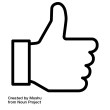 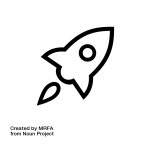 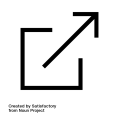 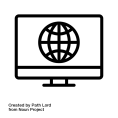 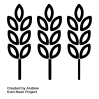 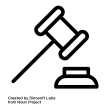 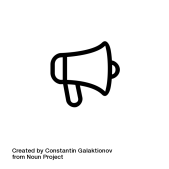 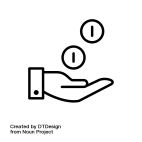 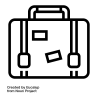 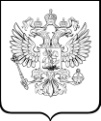 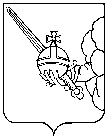 Изменения федерального законодательства по доходам
12
1. Движимое имущество исключается из объектов налогообложения с 1 января 2019 года.
2. С 1 января 2019 г. плательщики ЕСХН должны будут уплачивать НДС при высоких объемах выручки. 
С 1 января 2019 г. плательщики единого сельскохозяйственного налога будут иметь право на освобождение от уплаты НДС при условии, что за предшествующий год сумма дохода без учета налога не превысит в совокупности: 
за 2018 год 100 млн.руб.; 
за 2019 год – 90 млн.руб.; 
за 2020 год – 80 млн.руб.; 
за 2021 год 70 млн.руб.; 
с 2022 года – 60 млн.рублей. 
3. Повышается ставка НДС с 18% до 20%, пониженные ставки не изменились. 
Ставка в размере 10% действует при реализации продовольственных товаров (скот и птицы, мясо и мясопродукты, молоко и молокопродукты, хлеб и хлебобулочные изделия и другие), товаров для детей, медицинских товаров, периодических печатных изданий, услуг по внутренним воздушным перевозкам пассажиров.
4. Действующий тариф страховых  взносов в размере 30% станет постоянным.
Тариф на обязательное пенсионное страхование – 22%; на обязательное социальное страхование – 2,9%; на обязательное медицинское страхование – 5,1%. 
Размер страховых взносов для ИП в случае, если величина дохода плательщика за расчетный период не превышает 300 000 рублей, составит:
за 2018 год 32 385 руб.; 
за 2019 год – 36 238 руб.; 
за 2020 год – 40 874 руб.
Изменения налогового законодательства области
13
ПО НАЛОГУ, ВЗИМАЕМОМУ В СВЯЗИ С ПРИМЕНЕНИЕМ УСН
10,6млн.руб.
ОБЪЕМ ПОТЕНЦИАЛЬНЫХ НАЛОГОВЫХ ЛЬГОТ
млн.руб.
ПОСТУПЛЕНИЕ  УСН ОТ ПИЩЕВОЙ ПРОМЫШЛЕННОСТИ В БЮДЖЕТ ОБЛАСТИ, МЛН.РУБ.
январь-август
Изменения налогового законодательства области
14
ПО НАЛОГУ НА ИМУЩЕСТВО ОРГАНИЗАЦИЙ
Машиностроение: пр-во электрооборудования
Машиностроение: пр-во иных машин и оборудования
Сельское хозяйство и рыболовство
Производство пищевых продуктов
Обработка древесины
Машиностроение: пр-во компьютеров
>15
млн.руб.
>10
млн.руб.
>20
млн.руб.
>15
млн.руб.
>30
млн.руб.
>25
млн.руб.
min объем инвестиций
* Восточные районы области: Никольский, Великоустюгский, Кич-Городецкий, Нюксенский, Тарногский, Бабушкинский, Тотемский
15
Спасибо за внимание!
vk.com/depfin35
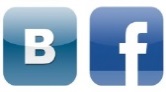 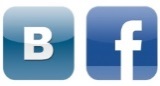 df.gov35.ru
facebook.com/depfin35